Teaming as a Process: Plan-Perform-Evaluate-Maintain
Robert J. Trent, Ph.D.
Lehigh University
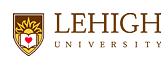 Phase One: Plan
Are we a team-oriented organization?
Do we have executive commitment to teaming, including the support of functional managers?
Does our culture support team interaction?
Do employees have team-based skills?  
Can we commit adequate resources to support teaming?
Assess Organizational
Readiness
If no, consider other organizational options until ready
1
1
Yes
Select Appropriate
Tasks
Use teams for assignments that directly support business and/or corporate objectives
Use teams for major decisions that require buy-in from different functional groups or locations
Use teams for complex or large-scale projects that no single function or location can manage
Use teams when the benefit of using teams clearly outweighs the cost of using teams
2
2
Phase One: Plan
Determine functional representation and appropriate team size given the assigned task
Identify qualified members and team leaders
Establish formal member roles
Determine if member commitment is part-time or full-time 
Establish core versus as-needed members
Assess need for supplier or customer involvement
Form Teams
3
Establish reporting linkages to executive leadership
Link team performance to organizational reward and recognition system
Identify and make available required resources
Clarify executive management performance expectations
Identify team authority levels
Create a team charter detailing mission, tasks. broad objectives, etc.
Evaluate Additional
Preparation Issues
4
Segmenting Work Teams
Support a specific project or task
in addition to regular job
responsibilities
Support a specific project or task
as a full-time team member
Finite
Task Duration
Continuous support of team
assignments in addition to regular
responsibilities
Continuous support of team
assignments as a full-time team
member
Continuous
Part Time
Full Time
Member Commitment
Resource Categories
Job-Related Information
Tools and Equipment
The specific tools, equipment, and technology required to support team efforts
The information and data required to support team analysis and performance
Materials and Supplies
Budgetary Support
The financial resources, not including salaries, required to support a team’s task
The routine materials and supplies required to support team activities
Team Member Task Preparation
Required Help from Others
The services and assistance needed from others external to the team but within the organization
The personal preparation and experience of team members as it relates to the team’s assignment
Work Environment
Time Availability
The physical aspects of the team’s work environment
The amount of time that members can commit to team activities
Executive Management Commitment
Customer and Supplier Participation
The overall support that executive management exhibits toward work teams and teaming
The support that critical customers and suppliers provide when involvement is beneficial
Adapted from Peters and O’Connors, “Situational Constraints and Work Outcomes: The Influence of  a Frequently Overlooked Construct,” Academy of Management Review, 5:391-397, 1980.
Work Team Authority Dimensions
Scheduling Authority
Ability of a team to schedule its meeting without others approving the decision.
Selection Authority
Ability of a team to select its leader(s) and/or new team members as required to complete assigned tasks.
Internal Authority
Ability of a team to control internal activities, such as allocating budget and material resources to support team activities, determining team performance goals and objectives, making timing decisions regarding the completion of specific activities, and requesting non-team members to support assignments as required.
External Decision-Making Authority
Ability of at team to make decisions that bind or commit an organization.  This is conceptually the highest authority dimension because it allows a team to operate independently of external managers.
Adapted from Monczka and Trent, “Cross-Functional Sourcing Team Effectiveness,” Center for Advanced Purchasing Studies (Tempe, AZ), 1993, p. 68.
Phase Two: Perform
Executive leadership establishes broad targets and objectives
Team members establish specific goals and milestones that are objective and measurable
Establish Team-Based
Performance Goals
5
Motivate members by assigning a meaningful and challenging task
Provide key resources that support the team’s assignment
Hold teams and individual members accountable for achieving measurable goals
Involve suppliers and customers as required
Provide visible executive support to the process
Provide teams with decision-making authority
Evaluate and reward team and member performance
Minimize external time conflicts for individual members
Promote Member Effort
and Commitment
6
Facilitate Internal
Team Interaction
Develop shared team performance norms and performance strategies 
Manage internal conflict and the dynamics of group interaction
Understand how to reach consensus on major decisions and issues
Provide third-party facilitation support if required
7
Phase Three: Evaluate
Hold teams and team members accountable for achieving quantified goals and reaching milestones
Measure and report progress to executive sponsors and clients on a regular basis
Self-assess the quality of internal interaction and progress toward stated goals
Assess Progress
Toward Stated Goals
8
Provide timely feedback to members, executive sponsors, and internal/external customers and clients
Include participation as part of an individual’s formal performance evaluation
Make rewards available for superior effort and performance, including public recognition, cash bonuses, non monetary rewards, and performance merit raises
Provide Feedback and
Rewards
9
Phase Four: Maintain
Continue to evaluate performance and hold members accountable for goal attainment
Take corrective action as required to maintain effectiveness and intensity, including rotating members and leaders, shifting team tasks and assignments, upwardly migrating performance expectations, and/or intervening to address interaction problems
Disband non-performing teams or teams whose assignments are complete
Generate lessons learned and share learning with teams across locations
Cycle back to Step 8
Maintain Team
Performance
10
Work Team Planning Guide
Yes
No
Identify Appropriate Team Assignments
Do assignments justify the use of teams?
Has the proper team model been identified?
Does executive and functional management support the use of a team for the assignment?
Form Work Team and Select Qualified Members and Leader
Have core versus as-needed members been identified?
Do selected members have the proper skills, time, and commitment to support the work team?
Have team sponsors identified and selected a qualified team leader?
Are customers or suppliers part of the team if required?
Do members understand their formal team roles?
Determine Member Training Requirements
Have team member training requirements been assessed?
Is required training available on a timely basis?
Identify Resource Requirements
Are resources provided or available to support the team’s task?
Determine Team Authority Levels
Have team authority levels for the team been determined?
Have team authority levels been communicated across the organization?
Establish Team Performance Goals
Has the team established objective performance goals that align with organizational expectations?
Determine How to Measure and Reward Participation and Performance
Are approaches and systems in place that objectively assess team performance and member contribution?
Do reporting linkages exist to team or executive sponsors?
Is team performance effectively linked to performance reward systems?
Develop Team Charters
Has a formal charter been developed that details team mission, tasks, broad objectives etc?
Has the charter been communicated across the organization?